El desarrollo del lenguaje
Nivel fonológico
Los fonemas
Unidad mínima de una lengua y se caracteriza por ser discreta y no significativa.
No significativa: no posee significado en si misma
Discreta: sirven para distinguir significados (ejemplo: pato/gato)  
Existen 24 fonemas en la lengua castellana
Vocales
Consonantes
Etapa prelingüística
Nivel fonológico
Producciones de vocalización como:
go, ajo
Consonante vocal, consonante vocal
En el balbuceo se encuentran ausentes las:
 Vibrantes (/r/rr/)
 Laterales (l y ll)
 Nasales (ñ) y las
 Fricativas (/f/s/z/j/)
Etapa lingüística
Nivel fonológico
1. La adquisición de los fonemas
a) Los sonidos se adquieren gradualmente, y existen períodos en los que un sonido se produce en ocasiones correctamente y en otras incorrectamente.

b) Existen unos sonidos más difíciles, o al menos, que se dominan más tardíamente que otros: las fricativas (/f/s/z/j/), y en nuestro idioma, también las vibrantes (r y rr).
Representación gráfica de la adquisición de los fonemas del castellano (Bosch , 1984)
2. Procesos de simplificación fonológica
A. Procesos relativos a la estructura de la sílaba. El empleo de este proceso obedece a la tendencia a reducir el esquema silábico de la palabra a cadenas sencillas, compuestas por consonantes y vocal (C+V).
1. Supresión de consonantes finales. Ejemplo. “Tambor -Tambó”. Tiende a desaparecer entorno a los 6 años. Aunque hemos de tener en cuenta que algunas variables dialectales, como la del andaluz, pueden dar lugar a que sea un proceso estable.

2. Supresión de silabas átonas. Para simplificar palabras polisílabas el niño suprime la/s sílaba/s que preceden a las que recibe el golpe de voz (tónica). Ejemplo. “ventana”: “tana”. Este proceso parece desaparecer hacia los 3 años.

3. Reducción de grupos consonánticos. El niño simplifica los grupos consonánticos suprimiendo alguna consonante, o incluso todo el grupo. Ejemplo. “plato”: “pato”. Este proceso, frecuente a los tres años, tiende a desaparecer hacia los 7 años.
4. Omisión de consonantes iniciales. Ejemplo: “rosa”: “osa”. Desaparecen en torno a los 3 años.

5. Reducción de diptongos a un elemento. Ejemplo “puente”: “pente”. Proceso frecuente a los 3 años, que tiende a desaparecer a los 7 años.

6. Metátesis o inversión de sonidos. Ejemplo. “piedra”: “pierda”. Desaparece hacia los 3 años.

7. Epéntesis o inserciones de sonidos. Ejemplo. “globo”: “golobo”. Desaparece hacia los 3 años.

8. Reducción de consonantes coincientes pero que no forman grupo consonántico. Ejemplo. “lámpara”: “lápara”. Desaparece hacia los 3 años.
2. Procesos de simplificación fonológica
B. Procesos asimilatorios. Son aquellos procesos por los que un fonema se ve influido por otro dentro de una palabra, haciéndose similar a ese otro fonema. Da cuenta de sustituciones inusuales, especialmente cuando se trata de fonemas que ya se han consolidado.
1. Progresivas: cuando el primer segmento influye en el siguiente Ejemplo: “elefante”: “elefanfe”.

2. Regresivas: cuando el segmento posterior influye en el que le precede. Ejemplo: “elefante”:“eletante”.

También dependiendo de la proximidad de los segmentos se clasifican en contiguas (ejem: “mimí” por “dormí”) y no contiguas (ejem: “telota” por “pelota”).
2. Procesos de simplificación fonológica
C. Procesos sustitutorios. Los procesos de sustitución tienen lugar cuando un sonido es reemplazado por otro sin que esta sustitución se deba a la influencia de un sonido próximo (pues en este caso se clasificaría como asimilación).
1. Frontalización: un fonema posterior (velar) es sustituido por uno anterior (labial o dental). Ejemplo:  “tasa” por “kasa”. Tiende a desaparecer hacia los 4 años.

2. Posteriorización: se trata del proceso contrario al anterior; un fonema anterior es sustituido por uno posterior. Ejemplo: “kasa” por “taza”. Muy poco frecuente hacia los 3 años.

3. Ausencia de vibrante múltiple o simple. Las consonantes /r/y/rr/ que como veíamos en la figura 1 sol las mas tardías en adquirirse suelen sustituirse por otras consonantes, por ejemplo: “cado” por “carro”. Cuando la sustitución la realiza una consonante lateral el proceso se denomina la lateralización de vibrantes (ejemplo. “pelo” por “perro”). Es un proceso que tiende a desaparecer en torno a los 5 años pero que puede prolongarse a los 7 años.
4. Oclusivización de fricativas. Las fricativas se sustituyen por las oclusivas (por ejemplo: “ti” por “sí”). Tienden a desaparecer hacia los tres años.

5. Pérdida de sonoridad. Una consonante sonora se sustituye por una sorda. Por ejemplo “pola” por “bola”. Comienza a desaparecer en torno a los 3 años.

6. Seseo y ceceo. Se trata de sustituciones entre la fricativa estridente /s/ y la no estridente /z/. En el seseo se sustituye la /z/ por la /s/ (ejemplo: “sapato” por “zapato”), y en el ceceo la /s/ por la /z/ (ejemplo: “zol” por “sol”). 

Desaparece en torno a los 6 años, pero de nuevo hemos de tener en cuenta
que en algunos contextos puede ser una variante fonológica estable.
El desarrollo del lenguaje
Nivel léxico-semántico
Desarrollo del léxico inicial
Las muestras de comprensión de las primeras palabras comienzan en la mayoría de los niños en torno a los nueve o diez meses

Hacia el primer año se observa que los niños emplean formas fonéticamente coherentes en situaciones interpersonales (por ejemplo los niños dicen ¿tata? Buscando un objeto o una persona).
Entre el año y el año y medio el léxico de los niños suele contener veinte palabras que se emplean en situaciones de interacción social.

El paso de la fase preléxica a la fase léxica parece acontecer en la mayoría de los niños hacia el año y medio.
En los primeros meses del segundo año, los niños aprenden palabras, pero de forma muy lenta y gradual, y las emplean sólo en contextos específicos y de forma poco frecuente.

Sin embargo hacia el año y medio se observa una “explosión” en el vocabulario infantil, los niños producen día a día nuevas palabras y este incremento se hace mucho más rápido que en los meses anteriores.

Nelson (1973) y Bendiet (1979) apuntan que el aprendizaje de las palabras comienza a acelerarse cuando el léxico de los niños se aproxima a las cincuenta palabras (17-19 meses).
McShane (1979) considera que el marcado avance en el aprendizaje de palabras se produce porque ha tenido lugar el  descubrimiento del nombre”: los niños han descubierto que los objetos y acciones pueden ser nombrados.

En la etapa preléxica las palabras sólo tienen una función instrumental (lograr algo o atraer la atención de alguien), cuando se produce el descubrimiento del nombre, el niño se da cuenta de que las palabras “refieren” (Plunkett, 1987).
Según Plunkett, una prueba de que el niño ha desarrollado el acto de la referencia se da cuando los niños preguntan sobre los nombres de las cosas que les rodean.
Los niños que manifestaron la “explosión de vocabulario” aprendieron mayoritariamente nombres de objetos.

Los niños que no experimentaron un progreso tan acelerado (explosión de vocabulario) el léxico estaba distribuido más equilibradamente entre nombres, verbos, modificadores, pronombres y otros tipos de palabras.
La relación entre comprensión y producción.
El desarrollo semántico se manifiesta tanto en la a compresión como en la producción del lenguaje.

En la mayoría de los estudios se demuestra que la comprensión de las palabras y frases antecede a la producción de las mismas.
Aunque se trate de procesos distintos, comprensión y producción están estrechamente vinculados,  transfiriéndose la comprensión a la producción, es decir, el incremento en la comprensión produce aumento en la producción (Volterra y otros 1979, Greenfield y Smith 1976).

Además la taza de vocabulario activo (producido) y pasivo (solo comprendido) tienden a igualarse con el tiempo.
La extensión del significado de las primeras palabras.
Los niños se extendían el uso de las palabras adquiridas para referirse a un objeto concreto a otros que no se designaban de la misma forma.

Este es un mecanismo de funcionamiento semántico que se ha definido como “Sobreextensión o supergeneralización”. Los niños hacen sobreextensiones cuando superan el campo de referentes al que la palabra debe asignarse.
Ejemplos:
Ejemplo 1: Habiendo aprendiendo un niño en su primer año la palabra “pato” para designar a estos animales, la aplicó para nombrar la figura de un águila que había en una moneda y luego para las monedas en general.
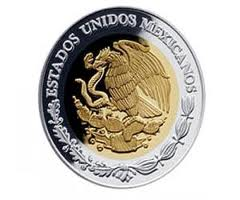 Pato
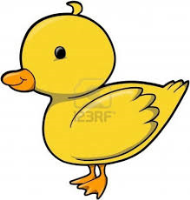 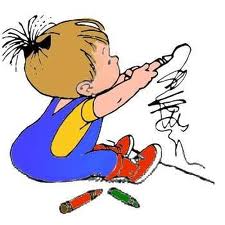 Pato
Ejemplo 2: Una niña de año y medio pronunciaba insistentemente “gua gua”, término que había aprendido para denominar a los perros, pero que también aplicaba cuando veía a un gato, y en este caso lo hacía mirando unas moscas que había sobre un cristal.
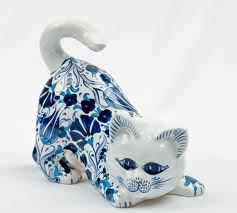 Gua gua
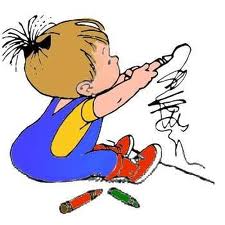 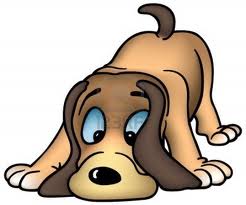 Gua gua
Ejemplo 3: Una niña de 19 meses que había aprendido la palabra “luna” comenzó a aplicarla a todos los objetos redondos que veía (pelotas, tortas, la letra o).
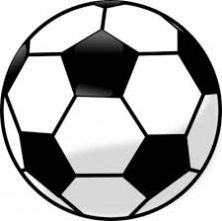 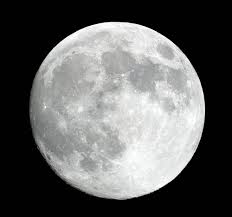 Luna
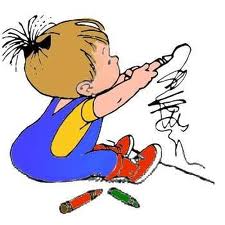 Luna
Luna
Subextención
Los niños no solo extienden las palabras ampliando su campo referencial, sino que en otras ocasiones lo restringen.

Los niños utilizan las palabras sólo para un subconjunto de la categoría que le corresponde y, por tanto, no incluyen algunos elementos admitidos como tales por los adultos.
Ejemplo
Si no denomina con el término perro a un pequinés que tiene frente a él, es fácil que se nos escape que para el niño este tipo de perro no es un perro.
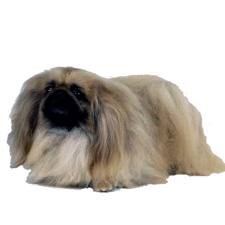 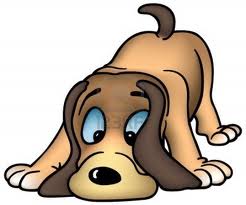 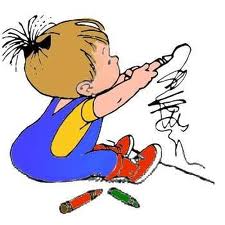 ¿Qué animal 
es ese?
Perro
Hipótesis de losrasgos semánticos (Clark, 1973)
Los niños van aprendiendo el significado exacto de las palabras añadiendo, uno tras otro, rasgos semánticos específicos.

Extraen algunas características de los referentes que pertenecen a una clase (básicamente aquellas que se perciben visualmente tales como forma, tamaño, movimiento), estas son las que constituyen los rasgos semánticos de tipo perceptivo (ser redonda).
Dada la generalidad de este rasgo, el término “luna” se sobreextendía a muchos más referentes de los que realmente comprenden el término; a medida que la niña integre en el nombre “luna” más rasgos semánticos (por ejemplo que ilumina por la noche, que está en el cielo) el uso del término se ira restringiendo, hasta aplicarse correctamente.

La sobreextensión sobreviene debido a la dificultad que entraña para el niño producir algunos términos (Thomson y Chapman 1977)
Los niños hacen un uso extensivo o restringido de algunas de la palabras que aprenden basándose en criterios tales como la semejanza o no semejanza perceptiva, funcional e incluso afectiva entre los referentes a los que se aplican las palabras
El orden de adquisición de las palabras.
Según Clark los niños aprenderán primero aquellas palabras cuyos rasgos semánticos sean más generales. 

Aprenden antes palabras que se refieren al tamaño en general (p. Ejemplo: grande, pequeño) de las que se refieren a dimensiones más específicas (p. Ejemplo: alto, bajo).
Teoría de Rosch (1978)
Distingue tres niveles de categorización de la realidad:
Los términos supraodenados serían los más generales y comparten entre sí pocos atributos, por ejemplo “mobiliario”. 
Los términos básicos comparten un mayor número de atributos, por ejemplo “silla”. 
Los términos subordenados comparten atributos más específicos, por ejemplo “mecedora”. 
Las palabras más fáciles de aprender serán las de nivel básico
Hampson y Shaw (1993) explican porque, si bien en el vocabulario inicial infantil se registran algunas palabras que ellas denominan “no de objeto concreto” (que hacen referencia a las localizaciones, sucesos, términos abstractos) el mayor porcentaje lo componen las palabras “de objeto concreto” (referidas a objetos e incluso a acciones concretas).
La explicación del predominio de las palabras objeto
Las madres mantienen muchos episodios de juego con sus niños en los que se nombran objetos concretos.

a) Si el niño no tiene un concepto previo sobre el objeto en cuestión, los padres se lo proporcionan haciendo una breve descripción o explicación.

b) El objeto tiene para el niño una coherencia perceptiva puesto que puede verlo, sea directamente o a partir de una imagen.

c) El formato del juego provee un marco familiar en el que los adultos no solo proporcionan al niño nombres de los objetos y acciones, sino también oportunidades para que el niño emplee estos nombres, e incluso información sobre la adecuación o no de la producción infantil.
Etapas en la adquisición del significado.
Nelson (1985)
El proceso de generalización del significado de las palabras en tres etapas: defiende que el desarrollo del significado tiene lugar a partir de la “referencia” para después a la “denotación” y posteriormente al “sentido”.
La etapa de la referencia.
El niño asocia una palabra a un objeto particular. 

El primer paso en el acceso al significado tiene lugar cuando aprenden que es posible emplear palabras para compartir con otros experiencias de objetos y acontecimientos del mundo real.
La etapa de la denotación
Al final del segundo año, las palabras dejan de estar asociadas únicamente al objeto o al contexto particular en el que se aprendieron porque éstos comienzan a representarse mentalmente, constituyendo lo que Nelson denomina “concepto”.

La función de los referentes (las acciones de las cosas, las acciones que pueden realizarse sobre ellas, sus reacciones y sus usos convencionales) constituye sino el núcleo, al menos un elemento importante en la organización conceptual infantil.
La etapa del sentido.(Se desarrolla entre los 4-7 años)
En las tareas de asociación de las palabras los niños establecen relaciones en términos de contraste (por Ejem. Perro- gato, noche- luna) y en las definiciones aparecen términos taxonómicos (p. Ejem. Plátano, es una fruta) mientras que en la etapa anterior empleaban términos básicos (plátano: para comer), lo cual da lugar a definiciones más abstractas y aproximadas a las adultas.
El desarrollo del lenguaje
Nivel morfo-sintáctico